Randomized AlgorithmsCS648
Lecture 3
Two fundamental problems
Balls into bins
Randomized Quick Sort
Random Variable and Expected value
1
Balls into BINSCalculating probability of some interesting events
2
Balls into Bins
1     2      3    4      5                                 …                         m-1   m
1           2           3               …                 i                  …                   n
3
Balls into Bins
1     2      3    4      5                                 …                         m-1   m
Question : What is the probability that there is at least one empty bin ?
1           2           3               …                 i                  …                   n
4
Balls into Bins
1     2      3    4      5                                 …                         m-1   m
1           2           3               …                 i                  …                   n
5
Balls into Bins
1     2      3    4      5                     …          j       …               m-1   m
disjoint
Independent
1           2           3               …                 i                  …                   n
Independent
6
Balls into Bins
1     2      3    4      5                     …          j       …               m-1   m
1           2           3               …                 i                  …                   n
7
Balls into Bins
1     2      3    4      5                     …          j       …               m-1   m
1           2           3               …                 i                  …                   n
8
Balls into Bins
Express the event as union of some events …
9
Balls into Bins
10
Balls into Bins
11
Randomized Quick sortWhat is probability of two specific elements getting compared ?
12
Randomized Quick Sort
13
Randomized Quick Sort
Not a feasible way to calculate the probability
14
Go through the next few slides slowly and patiently, pondering at each step. Never accept anything until and unless you can see the underlying truth yourself.
15
Elements of A arranged in Increasing order of values
16
17
18
19
Alternate SolutionUsing analogy to another Random experiment
Remember we took a similar approach earlier too:  we used a coin toss experiment to analyze failure probability of Rand-Approx-Median algorithm.
20
A Random Experiment:A Story of two friends
21
Viewing the entire experiment from perspective of A and B
1   2    3   4                                                                …                                                    n-1  n
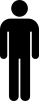 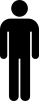 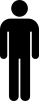 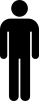 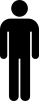 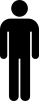 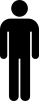 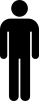 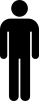 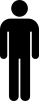 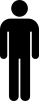 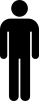 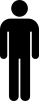 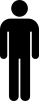 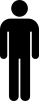 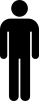 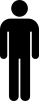 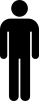 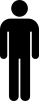 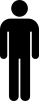 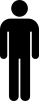 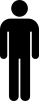 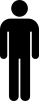 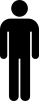 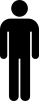 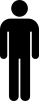 A
B
22
Viewing the entire experiment from perspective of A and B
1   2    3   4                                                                …                                                    n-1  n
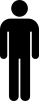 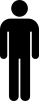 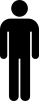 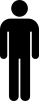 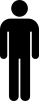 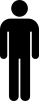 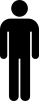 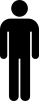 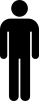 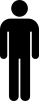 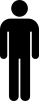 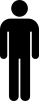 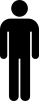 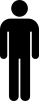 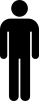 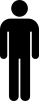 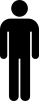 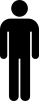 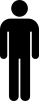 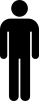 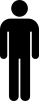 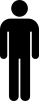 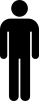 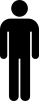 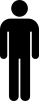 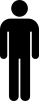 A
B
23
Viewing the entire experiment from perspective of A and B
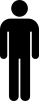 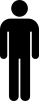 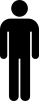 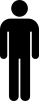 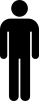 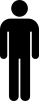 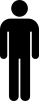 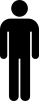 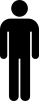 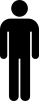 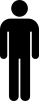 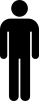 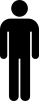 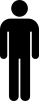 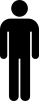 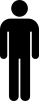 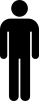 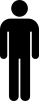 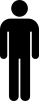 A
B
24
Viewing the entire experiment from perspective of A and B
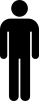 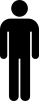 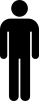 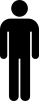 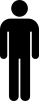 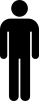 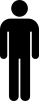 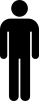 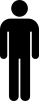 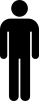 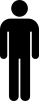 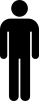 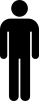 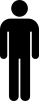 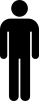 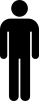 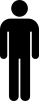 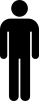 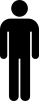 A
B
25
Viewing the entire experiment from perspective of A and B
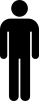 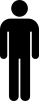 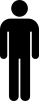 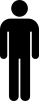 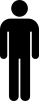 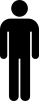 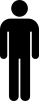 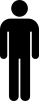 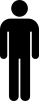 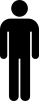 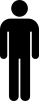 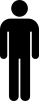 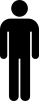 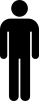 A
B
26
Viewing the entire experiment from perspective of A and B
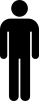 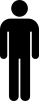 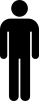 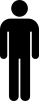 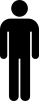 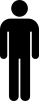 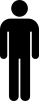 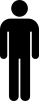 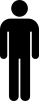 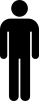 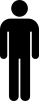 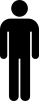 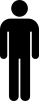 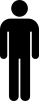 A
B
27
probability theory(Random variable and expected value)
28
Random variable
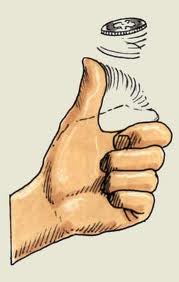 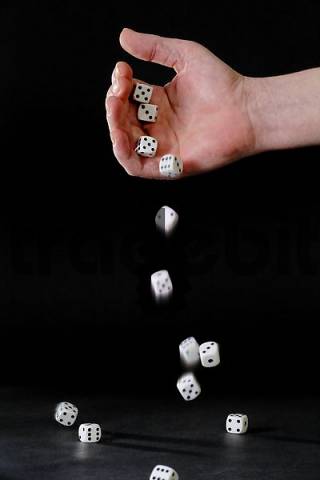 Randomized-Quick-Sort
on array of size n
Number of HEADS in 5 tosses
Sum of numbers in 4 throws
Number of comparisons
29
Random variable
30
Many Random Variables for the same Probability space
Random Experiment: Throwing a dice two times
X : the largest number seen
Y : sum of the two numbers seen
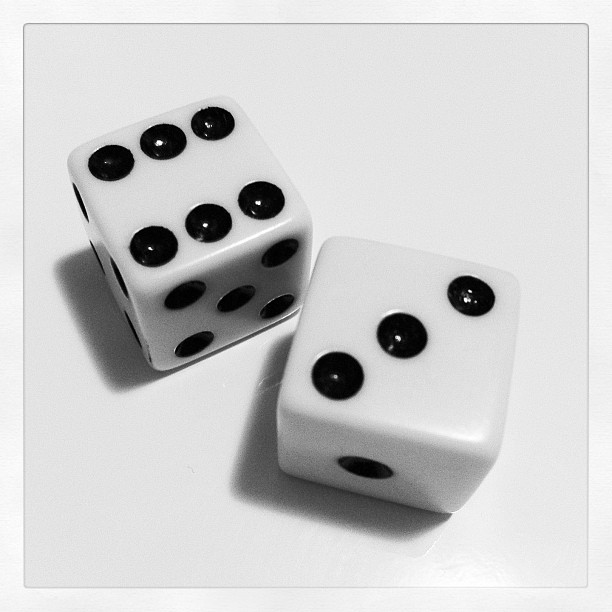 31
Expected Value of a random variable(average value)
X= c
X= b
X= a
Ω
32
Examples
33
Can we solve these problems ?
Spend at least half an hour to solve these two problems using the tools you know. This will help you appreciate the very important concept we shall discuss in the next class.
34